Nov 2022
IEEE 802.18 RR-TAGISUS Ad-hoc Agenda
Date: 28 November 2022
Authors:
Slide <number>
Amelia Andersdotter (Sky group/ Comcast)
Nov 2022
Meeting called to order
Ad-hoc Leader:				
  Chair:  Amelia Andersdotter (Sky Group/Comcast)
Attendance:
Stuart Kerry (OK-Brit, Self)
Secretary
Slide <number>
Amelia Andersdotter (Sky group/ Comcast)
Nov 2022
IEEE 802 required notices
Affiliation:  https://standards.ieee.org/faqs/affiliation/ 
  Be sure to announce your name, affiliation, employer, and clients the first time you speak. 
Anti-Trust:  https://standards.ieee.org/wp-content/uploads/2022/02/antitrust.pdf 
IEEE 802 WG Policies and Procedures:  http://www.ieee802.org/devdocs.shtml  
Patent & administration:  https://standards.ieee.org/about/sasb/patcom/materials.html  
Copyright notice:  https://standards.ieee.org/faqs/copyrights/#1 
  Call for essential patents & copyright notice: the RR-TAG does not do standards, though all should be aware.
IEEE SA Standards Board Operations Manual:  https://standards.ieee.org/about/policies/opman/
Slide <number>
Amelia Andersdotter (Sky group/ Comcast)
Nov 2022
Other Guidelines for IEEE WG Meetings
All IEEE SA standards meetings shall be conducted in compliance with all applicable laws, including antitrust and competition laws. 
Don’t discuss the interpretation, validity, or essentiality of patents/patent claims. 
Don’t discuss specific license rates, terms, or conditions.
Relative costs of different technical approaches that include relative costs of patent licensing terms may be discussed in standards development meetings. 
Technical considerations remain the primary focus
Don’t discuss or engage in the fixing of product prices, allocation of customers, or division of sales markets.
Don’t discuss the status or substance of ongoing or threatened litigation.
Don't be silent if inappropriate topics are discussed. Formally object to the discussion immediately.
---------------------------------------------------------------   
For more details, see IEEE SA Standards Board Operations Manual, clause 5.3.10 and Antitrust and Competition Policy: What You Need to Know at https://standards.ieee.org/wp-content/uploads/2022/02/antitrust.pdf   

If you have questions, contact the IEEE SA Standards Board Patent Committee Administrator 
at patcom@ieee.org
Slide <number>
Amelia Andersdotter (Sky group/ Comcast)
Nov 2022
Participant behavior in IEEE SA activities is guided by the IEEE Codes of Ethics & Conduct
All participants in IEEE SA activities are expected to adhere to the core principles underlying the:
IEEE Code of Ethics
IEEE Code of Conduct
The core principles of the IEEE Codes of Ethics & Conduct are to:
Uphold the highest standards of integrity, responsible behavior, and ethical and professional conduct
Treat people fairly and with respect, to not engage in harassment, discrimination, or retaliation, and to protect people's privacy.
Avoid injuring others, their property, reputation, or employment by false or malicious action
The most recent versions of these Codes are available at http://www.ieee.org/about/corporate/governance
Slide <number>
Amelia Andersdotter (Sky group/ Comcast)
Nov 2022
Participants in the IEEE SA “individual process” shall act independently of others, including employers
The IEEE SA Standards Board Bylaws require that “participants in the IEEE standards development individual process shall act based on their qualifications and experience”
This means participants:
Shall act & vote based on their personal & independent opinions derived from their expertise, knowledge, and qualifications
Shall not act or vote based on any obligation to or any direction from any other person or organization, including an employer or client, regardless of any external commitments, agreements, contracts, or orders
Shall not direct the actions or votes of other participants or retaliate against other participants for fulfilling their responsibility to act & vote based on their personal & independently developed opinions
By participating in standards activities using the “individual process”, you are deemed to accept these requirements; if you are unable to satisfy these requirements then you shall immediately cease any participation (and would ask you to please leave the call or meeting.)
Slide <number>
Amelia Andersdotter (Sky group/ Comcast)
Nov 2022
IEEE-SA standards activities shall allow the fair & equitable consideration of all viewpoints
The IEEE SA Standards Board Bylaws (clause 5.2.1.3) specifies that “the standards development process shall not be dominated by any single interest category, individual, or organization”
	– 	This means no participant may exercise “authority, leadership, or influence by  reason of superior leverage, strength, or representation to the exclusion of fair and equitable consideration of other viewpoints” or “to hinder the progress of the  standards development activity”
This rule applies equally to those participating in a standards development project and to that project’s leadership group
Any person who reasonably suspects that dominance is occurring in a standards development project is encouraged to bring the issue to the attention of the Standards Committee or the project’s IEEE SA Program Manager
Slide <number>
Amelia Andersdotter (Sky group/ Comcast)
Nov 2022
Housekeeping reminder
Weekly meeting reminders:
IMAT is NOT being used for this session
Please ensure that the following information is listed correctly when joining the call: “FIRST NAME LAST NAME, Affiliation” (e.g., Stuart Kerry, OK-Brit; Self)
Remember to state your name and affiliation the FIRST TIME you speak
When you want to be on the queue, please type “Q” or “q” in the chat window
Remember to mute when not speaking, thank you
Slide <number>
Amelia Andersdotter (Sky group/ Comcast)
Nov 2022
Agenda
Meeting called to order
Administrative items (IEEE 802 and IEEE SA required notices)
Housekeeping reminder
Review and approve agenda
Review minutes from 15 August 2022 call (doc nr. 18-22-0099r0)
Discussion items
New meeting time, strawpoll results
Scope statement reminder
Skeletal draft: 18-22-0087r0
Any other business
Adjourn
Slide <number>
Amelia Andersdotter (Sky group/ Comcast)
Nov 2022
Administrative motions
Motion #1 (Internal):  To approve the meeting minutes of the 15 August 2022 ISUS call as shown in the document 18-22-0099r0, with editorial privilege for the ISUS Chair. 
Moved: 
Seconded: 
Discussion: None.
Vote: Approved with unanimous consent.
Slide <number>
Amelia Andersdotter (Sky group/ Comcast)
Nov 2022
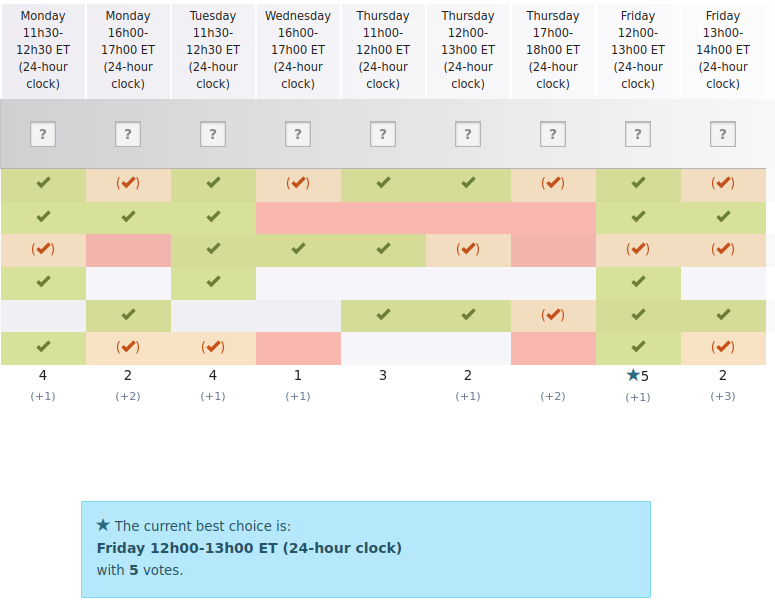 New meeting time, strawpoll results
Proposal: ISUS Ad-hoc Chair will put request to IEEE 802.18 Chair to change meeting time for ISUS Ad-hoc to Friday 12-13 ET.
Slide <number>
Amelia Andersdotter (Sky group/ Comcast)
Nov 2022
Scope statement for rewriting (for completion)
Scope statement
We're expecting IEEE-SA/IEEE Public Policy team to be doing high-level engagement (e.g. with non-technical experts in various governance institutions, governments, ministers, political appointees, etc.). Our document should support these activities with respect to representing the work of IEEE 802 technologies that use unlicensed spectrum.
We expect that subject matter experts from IEEE 802.18 RR-TAG (or similar) will, also in future, be the ones engaging with technical sub-groups at e.g. regulators on specific substance matter issues that require more in-depth knowledge about specific technical developments, requirements or market needs.
This would suggest the document that we produce in ISUS should be a "high level overview" of the IEEE 802 family of standards:
We will need references to some particularly strong brand-names, like Wi-Fi (footnote? Paragraph? Make the connection)
Other 802 technologies may not be as strongly connected with particular consumer brands. They are more often embedded in consumer products but not identified with a particular consumer brand 
Link applications with technologies from 802 --> they use spectrum, share spectrum, co-existence, highlight 802.19 etc
Unlicensed spectrum technologies is something that we contribute to and use and we provide technologies in this space, everyone is using them
Slide <number>
Amelia Andersdotter (Sky group/ Comcast)
Nov 2022
Any other business
Anything?
Slide <number>
Amelia Andersdotter (Sky group/ Comcast)
Nov 2022
Adjourn
Attendance today:
On-line:  
Voters:  
Next teleconference
Scheduled for XXXXX. Call-in info available in slide-deck 18-16-0038r28 or in the Google Calendar.
Adjourn:
Any objection to adjourn? 
Adjourned at
Slide <number>
Amelia Andersdotter (Sky group/ Comcast)